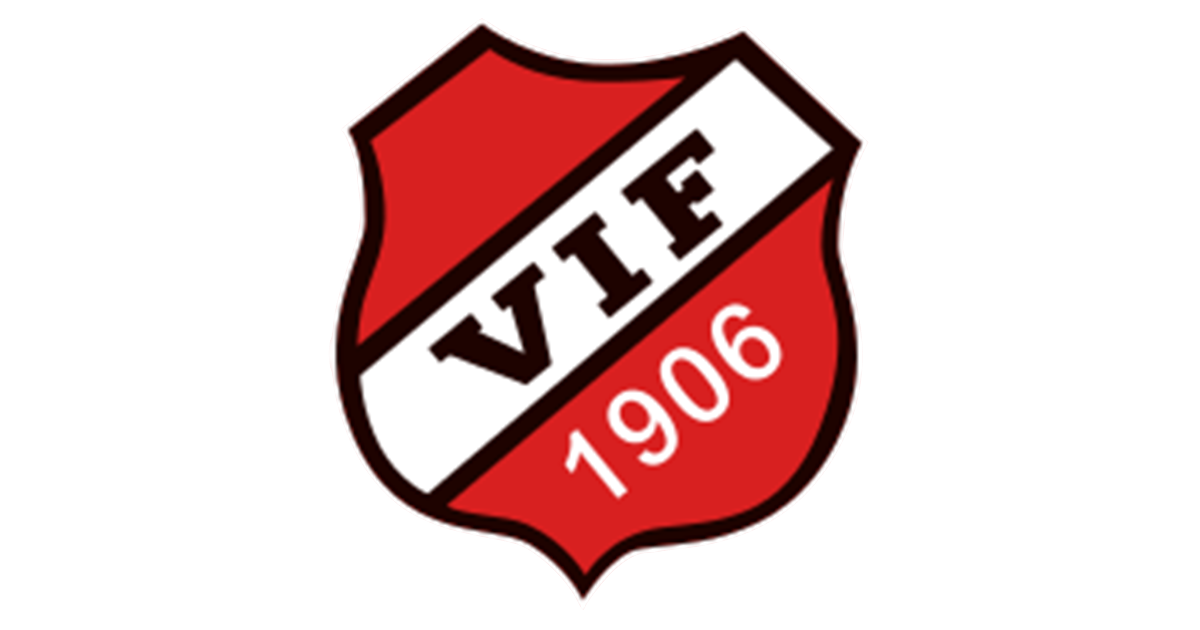 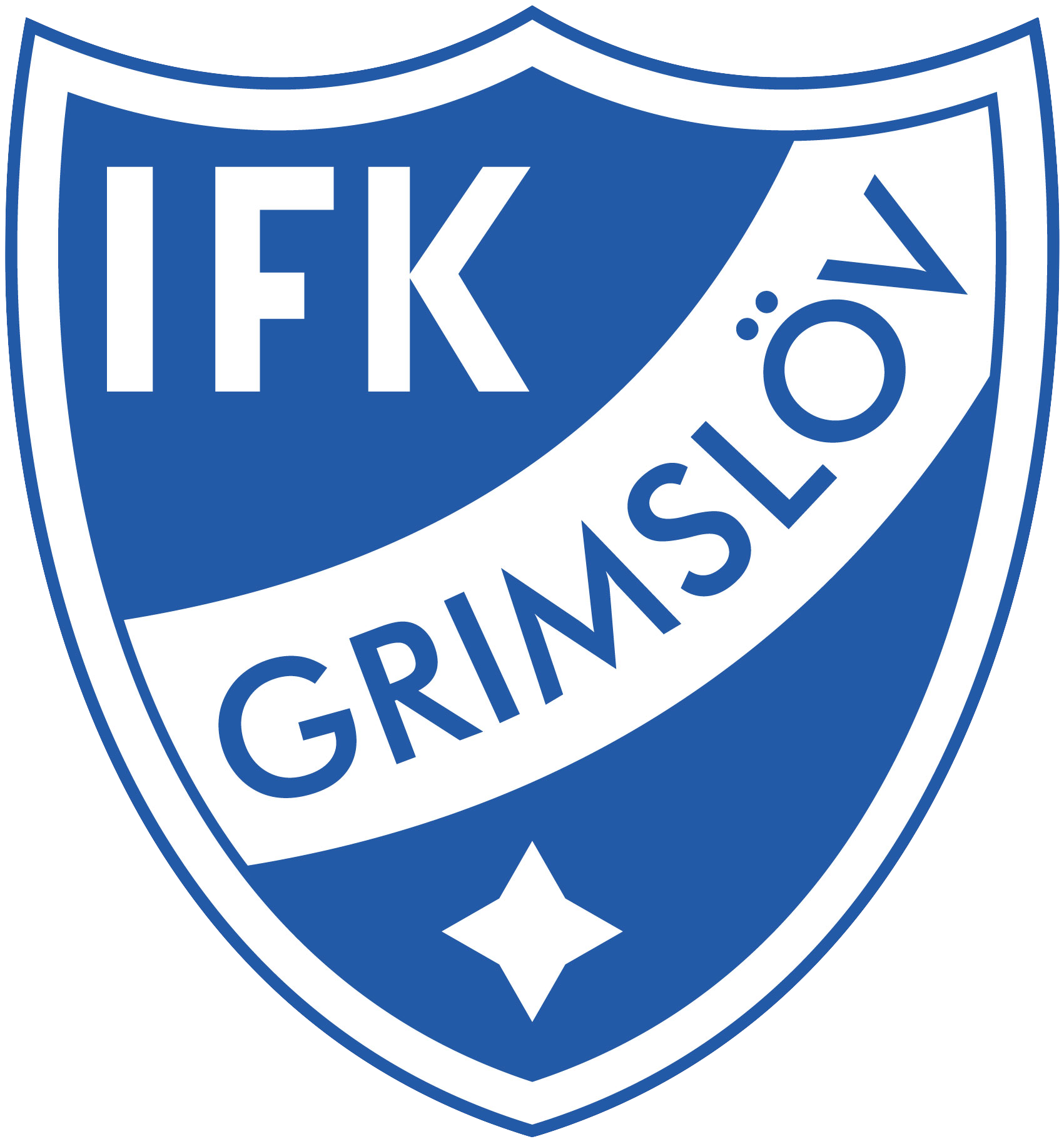 Vislanda/Grimslöv F04/05/06
Säsongen 2020
Säsongen 2020
Lagpolicy
Träningsupplägg
Försäsongsmatcher
Seriematcher
Damlagsmatcher
Sommarcup
Frågor?
Lagpolicy för ledare
Lagpolicy spelare
Komma till träningarna förberedd.
Komma till matcherna förberedd.
Vårda språket, annars får man gå av planen.
När man är på träningen ska man göra sitt bästa och vara fokuserad, hela träningen.
Tänk på attityden mot medspelare och tränare.
Träningsupplägg
Det kommer vara 2-3 träningar per vecka under säsongen.
Träningarna kommer gå under teman och planeras efter vad tränarna anser är mest aktuellt.
Under försäsongen bygger vi upp spelarna genom kondition och styrkeövningar med boll, för att göra träningarna mer fotbollslika.
Under säsongen kommer träningarnas upplägg anpassas efter hur spelschemat ser ut.
Försäsongsmatcher
14/3 mot Alvesta hemma på Tallevi 14:30
21/3 mot DFF borta på Fagrabäck 13:00
28/3 mot Jernlöse hemma på Tallevi
Eventuellt någon ytterligare match
Seriematcher
Serien startar i slutet av April, datum ej fastställt.
Vårens hemmamatcher kommer spelas i Vislanda.
Höstens hemmamatcher kommer spelas i Grimslöv.
Vi kommer behöva stötta upp F07/08 i år, endast 06:or och 07:or får spela med dem.
Vi kommer också behöva stötta upp Dam Div4.
Damlagsmatcher och träning
Dam Div4 kommer behöva spelare till i stort sett varje match, blir man med bjuden kommer man att få spela i matchen, alltså inte bara sitta med på bänken.

Vilka som bjuds med kommer skifta varje vecka.

Nytt för i år är att de som spelar match med damerna kommer få träna ett pass med dom under matchveckan.

Det är alltså inte fri träning med damerna till att börja med, kan självklart ändras under säsongen!

De som känner sig redo/vill spela med damerna har meddelat oss ledare, självklart får man ändra sig under säsong om man känner sig redo senare!
Sommarcup
Blir Laxacupen i år 
23-26 juli i Halmstad
Vi behöver i så fall veta redan nu om vi ska satsa på att åka dit

Därför behövs minst 14 spelare som kan följa med
Gruppspel, slutspel för 13-15 årsklasserna och fortsättningspel med omlottning för 11-12 årsklasserna. Matchtid 2 x 20 min, 11 vs 11.
Frågor?